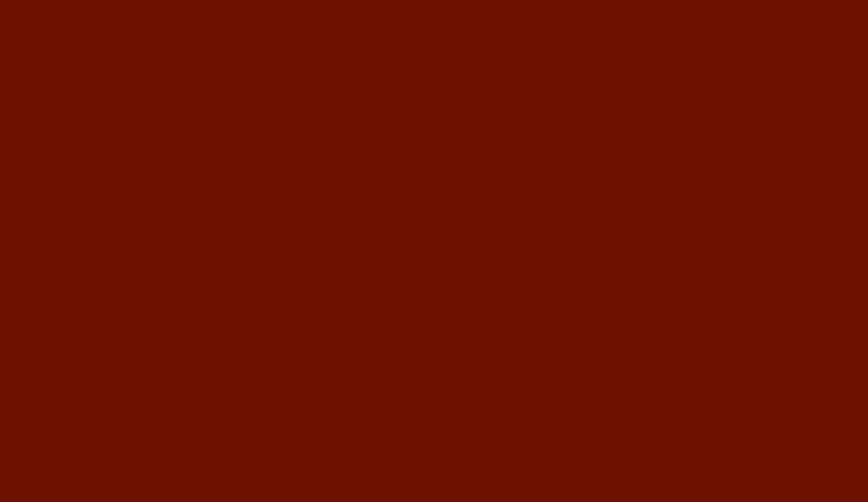 Escuelas Normales Superiores
LA EVALUACIÓN: En el marco de la naturaleza jurídica de las ENS
La evaluación como eje transversal del subsistema de formación inicial y en servicio
La evaluación se relaciona con diferentessistemas dentro del amplio sistema educativo y transita de manera importante al interior de otros sistemas e instancias de la educación. La evaluación se entiende como “actividad crítica desde la cualse aprende, en el sentido que por ella adquirimos conocimiento (Álvarez ,1993)
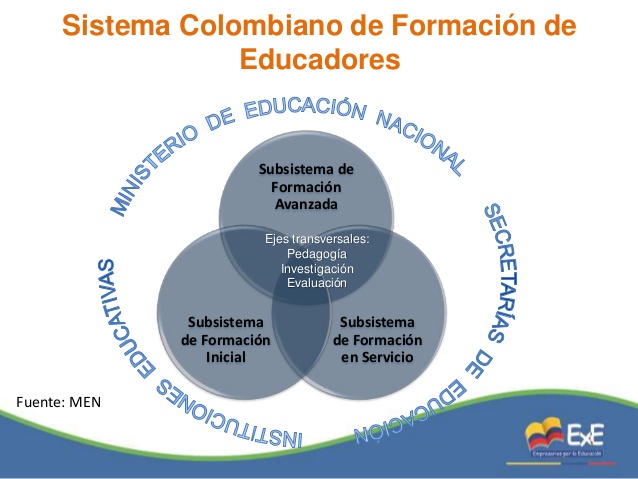 Estrategia
Dirección de Calidad PBM
Evaluación Formativa
En las ENS prevalece el enfoque de la evaluación formativa, que a decir de  Scriven (1967) se refiere  a los procedimientos utilizados por los docentes con la finalidad de adaptar los procesos didácticos a los progresos y a  las necesidades del aprendizaje de los estudiantes.
Pero si asumimos que los aprendizajes no solo están referidos a los sujetos que hacen parte de las organizaciones sino también a las organizaciones, la escuela es una organización que aprende y como tal el concepto de evaluación formativa está referido a toda la organización de la escuela.
Sentido de la Evaluación:

Formadora: 
Activa: el sujeto que prende es activo.
Transformadora
Objeto de estudio
Referente de calidad educativa
Regulador de la vida académica
Tensión en la cotidianidad pedagógica
La Evaluación, como incidente para tomar decisiones del proyecto de vida y no para generar discriminación negativa o excluyente
¿Cómo se va a hacer?, ¿Con quiénes se va a hacer y a quiénes va dirigido?, ¿Con qué se va a hacer?,¿Cuánto tiempo se requiere para hacerlo?, ¿Dónde lo realizará?  y ¿Cómo se evaluará? Estos interrogantes posteriormente se convierten en reflexiones y evaluaciones permanentes de su propio  hacer pedagógico.